Poker Simulation Using MPI
Create By: Siddharth, Sunny
Guided By: Prof. Dr. Julian Kunkel
Presentation Outline
2
Introduction to the Poker Game Simulation Project.
Objective : 
Simulate a poker game using MPI (Message Passing Interface) to leverage parallel processing. 
Analyse poker hands using Monte Carlo statistics. 

Components: 
Game configuration and core-functionalities. 
Player actions and decision-making. 
Statistical analysis of game outcomes.
3
Overview
The game has settings such as card values, suits and initial player money.

The code have functionality for managing players, cards and game logic.

Orchestrating the game using MPI for parallel processing.
4
Configuration
Card Suits and Values
Defines the possible suits (e.g., hearts, diamonds) and values (e.g., two, king) of the cards.

Poker Hands:
Defines the ranking of different poker hands (e.g., full house, flush).

Betting Parameters: 
Initial amounts for bets and conditions for raising bets.
5
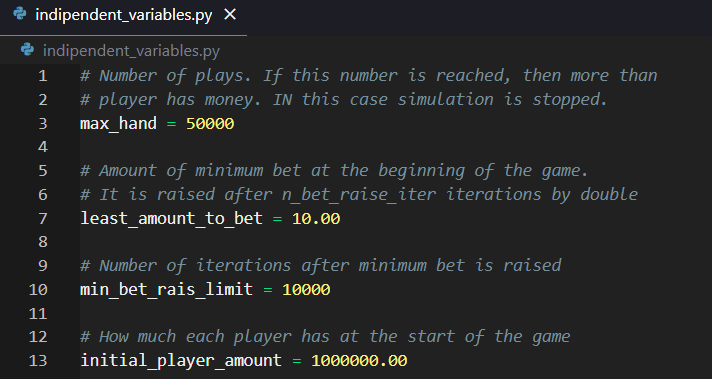 Independent Variables
Fig 1 : Independent Variables (part 1)
6
[Speaker Notes: max_hands: This represents the maximum number of hands that will be played in the simulation. If this number of hands is reached, the simulation stops, provided more than one player still has money.
least_amount_to_bet: The initial minimum bet amount at the beginning of the game. This is the smallest amount that a player can bet during the first few hands.
min_bet_rais_limit: The number of iterations (hands played) after which the minimum bet is doubled. This helps in increasing the stakes as the game progresses.
initial_player_amount: The amount of money each player starts with. This initial bankroll determines how long a player can stay in the game.]
Control Variables
Fig 2 : Controlled Variables (part 1)
7
[Speaker Notes: Card Suits (card_suits): The suits of the cards remain constant (clubs, diamonds, hearts, spades).
Card Values (card_values): The numerical values assigned to each card rank remain unchanged.]
Control Variables[1]
8
Fig 3 : Controlled Variables (part 2)
[Speaker Notes: poker_hands: This dictionary assigns a numeric value to each possible poker hand. These values help in determining the ranking of different hands during the showdown. Higher values represent stronger hands.
high_card: 100
pair: 200
two_pair: 300
three_kind: 400
straight: 500
flush: 600
full_house: 700
four_kind: 800
straight_flush: 900
royal_flush: 1000

Action Constants: These constants represent possible actions a player can take during the game.
FOLD: -1 (The player folds, forfeiting the hand)
CHECK: 2 (The player checks, passing the action to the next player without betting)
CALL: 3 (The player calls, matching the current bet)
RAISE: 4 (The player raises, increasing the current bet)

Betting Decision Variables
raise_chance : This variable represents the probability (0.1) that a player will decide to raise. It is used in conjunction with a random number generator to simulate player behavior.
raise_chance_border : This value (0.75) is the threshold for considering a raise. If the random number generated is higher than this threshold, the raise_chance is applied to determine if the player raises.

Before Preflop Factors: These variables represent the importance of different factors influencing a player's decision before the preflop (before any community cards are revealed). They are used in the before_preflop_betting function.
bf_pf_x1: 0.4
bf_pf_x2: 5
bf_pf_x3: 0.06
bf_pf_x4: 6]
Control Variables[1]
Fig 4 : Controlled Variables (part 3)
9
[Speaker Notes: After Preflop Factors:  These variables represent the importance of different factors influencing a player's decision after the preflop (after the first three community cards are revealed). They are used in the after_preflop_betting function.
aft_pf_x1: 0.3
aft_pf_x2: 4
aft_pf_x3: 0.06
aft_pf_x4: 6

Forth Card Betting Factors : These variables represent the importance of different factors influencing a player's decision after the turn (fourth community card). They are used in the forth_card_betting function.
forth_x1: 0.25
forth_x2: 4.2
forth_x3: 0.06
forth_x4: 5.5

Final Card Betting Factors : These variables represent the importance of different factors influencing a player's decision after the river (fifth and final community card). They are used in the final_card_betting function.
final_x1: 0.25
final_x2: 4.2
final_x3: 0.06
final_x4: 5.5

Specific Factors: aft_pf_x1, forth_x1, final_x1:  represent the strength of the player's hand.
aft_pf_x2, forth_x2, final_x2:  the ratio of the current bet to the pot size.
aft_pf_x3, forth_x3, final_x3: the potential for improving the hand.
aft_pf_x4, forth_x4, final_x4: the number of opponents still in the hand or the perceived strength of their hands.]
Simulations
MPI Initialization :
Initialize MPI communication (comm) and determine rank and size.
Ensure the number of players is between 2 and 22.

Monte Carlo Statistics:
Arrays (mc_stat_bf_preflop, mc_stat_preflop, mc_stat_4th, mc_stat_final) track statistics at different game stages.
10
[Speaker Notes: Logging and Directories:
Rank 0 sets up directories for logging game details.
Game Setup:
Initialize variables for blinds, money, and player ranks.
Synchronize start time across processes.
Initialization of Statistics Arrays:
The arrays mc_stat_bf_preflop, mc_stat_preflop, mc_stat_4th, and mc_stat_final are initialized to store counts of different hand combinations at various stages of the game (before the flop, after the flop, after the turn, and after the river).]
Simulations
Main Game Loop [2]:
Iterate through a predefined number of hands (settings.n_iter).
Player Setup for Each Hand:
Gather and update player money information.
Determine if the game is over if only one player remains.
Betting Rounds:
Blinds:
Set and log small and big blinds.
Deduct blinds from respective players and add to pot.
Dealing Cards:
Dealer deals two cards to each player.
Before Preflop: 
Players decide whether to bet based on their cards and other players' money. 
Update pot and handle folds
11
Simulations
Betting Rounds: 
Betting Stages:
Preflop:
Reveal three community cards and update statistics.
Players bet or fold based on new information.
4th Card Reveal:
Reveal the fourth card, update statistics, and handle betting.
Final Card Reveal:
Reveal the final card, update statistics, and handle betting.
Determine Hand Winner:
Compare combinations of cards to determine the winner of the hand.
Update the winner's money and log the results.
Monte Carlo Statistics Logging:
Collect and log statistics for each game stage.
12
Poker Functions
Player Management:
get_small_blind_player(players, dealer), get_big_blind_player(players, dealer)
get_next_player(main_player, players, pos_offset)
get_players_pos(players, dealer)
get_dealer(current_dealer, players)
get_other_players(main_player, all_players)
set_players_for_new_hand(send_money_info, recv_money_info, hand, size, rank)
is_hand_won(recv_h_win_info, game_section, rank, pot, money), is_game_over(recv_info)
13
[Speaker Notes: get_small_blind_player(players, dealer), get_big_blind_player(players, dealer): Determine which players are assigned the small and big blinds.
get_next_player(main_player, players, pos_offset): Finds the next player in sequence relative to the current player.
get_players_pos(players, dealer): Reorders players with respect to the dealer position.
get_dealer(current_dealer, players): Determines the next dealer.
get_other_players(main_player, all_players): Lists all players except the current one.
set_players_for_new_hand(send_money_info, recv_money_info, hand, size, rank): Updates the list of players for the new hand by removing those with no money.
is_hand_won(recv_h_win_info, game_section, rank, pot, money), is_game_over(recv_info): Check if a hand or the game is won based on received information.]
Poker Functions
Player Actions:
player_plays (chances)
get_player_action (chances)
functions for betting calculations (final_card_betting, forth_card_betting, after_preflop_betting, before_preflop_betting)

Hand Management:
remove_player(all_players, player)
bet (rank, amount, current_money)
raise_pot (pot, money, bet)
14
[Speaker Notes: Player Actions :
player_plays(chances): Decides if a player should play based on calculated chances.
get_player_action(chances): Determines if a player checks, raises, or folds based on their chances.
functions for betting calculations (final_card_betting, forth_card_betting, after_preflop_betting, before_preflop_betting)

Hand Management:
remove_player(all_players, player): Removes a player from the list.
bet(rank, amount, current_money): Deducts the bet amount from the player's money.
raise_pot(pot, money, bet): Adds the bet amount to the pot and deducts it from the player's money.]
Poker Functions
Card Functions:
create_deck()
shuffle(cards, shuffle_iter)
deal(cards, n_cards)
Functions to evaluate card hands (is_pair, is_three_of_kind, is_straight, etc.)
hand_combination(cards, sum_card_values)
Utility functions for card properties (get_cards_values, get_cards_suits, get_cards_sum).
Monte Carlo Statistics:
set_statistics(mc_stat, cards)
get_log_statistics(mc_stat, mc_game_type)
write_log_statistics(log_statistics, rank)
15
[Speaker Notes: Card Functions:
create_deck(): Creates a deck of cards.
shuffle(cards, shuffle_iter): Shuffles the deck.
deal(cards, n_cards): Deals a specified number of cards.
Functions to evaluate card hands (is_pair, is_three_of_kind, is_straight, etc.): Determine if a hand is a specific combination (e.g., pair, flush, straight).
hand_combination(cards, sum_card_values): Determines the strength of a hand based on poker hand rankings.
Utility functions for card properties (get_cards_values, get_cards_suits, get_cards_sum).
Monte Carlo Statistics:
set_statistics(mc_stat, cards): Updates Monte Carlo statistics based on the cards dealt.
get_log_statistics(mc_stat, mc_game_type): Formats statistics for logging.
write_log_statistics(log_statistics, rank): Writes statistics to the log.]
Monte Carlo Statistics
Purpose:
Collects statistical data on the frequency of different poker hands.
Provides insights into the probabilities and outcomes of the game.

Process:
Updates statistics at various stages (e.g., preflop, 4th card reveal).
Logs statistical summaries for analysis.
16
[Speaker Notes: Monte Carlo simulations, are a class of computational algorithms that rely on repeated random sampling to obtain numerical results. The fundamental idea is to use randomness to solve problems that might be deterministic in principle.

Monte Carlo simulations can help estimate the probability of winning a hand by simulating thousands of possible outcomes. This is especially useful when dealing with incomplete information, such as unknown cards held by opponents.

Define Poker Hands and Rankings
2.   Setup the Deck 
3.   Hand Evaluation
4.   Log Statistical Summaries]
Results
We have run this simulation under specification of 1M$

With initial bet of 10$

We have run this code for 11 players for 50000 (50k) rounds
17
[Speaker Notes: To simulate a Texas Hold'em poker game with 11 players, an initial bet of $10, running for 50,000 rounds, we need to incorporate some additional elements:
Betting Mechanism:
Each round starts with each player placing an initial bet.
The pot grows with each bet, and the winner takes the pot.
Monte Carlo Simulation for Hand Evaluation:
Accurate hand evaluation is crucial to determine the winner.
Logging Results:
Track and log the winnings of each player over the 50,000 rounds.]
Result Analysis
Fig 5: Line Graph of Round vs Money
18
[Speaker Notes: The graph titled "Line Graph of Round vs Money" displays the monetary progression of eleven players over 50,000 rounds in a game, likely a simulated Texas Hold'em poker game. Here’s a detailed breakdown:

Axes
X-axis (Number of Rounds): This axis represents the number of rounds played, ranging from 0 to 50,000.
Y-axis (Money in $): This axis shows the amount of money each player has, ranging approximately from 600,000 to 1,600,000 dollars.

Players
Each player is represented by a distinct colored line:
Player 1: Blue
Player 2: Orange
Player 3: Green
Player 4: Red
Player 5: Purple
Player 6: Brown
Player 7: Pink
Player 8: Gray
Player 9: Yellow
Player 10: Light blue
Player 11: Dark blue

Observations

Divergence over Time: Initially, all players start with similar amounts of money, but their fortunes diverge significantly as the number of rounds increases.
Top Performers: Players 1 (Blue) and 2 (Orange) show a significant increase in their money over time, with Player 1 leading by the end of the rounds.
Middle Group: Players 3 (Green), 4 (Red), 5 (Purple), 6 (Brown), and 7 (Pink) maintain relatively stable trajectories, neither gaining nor losing substantial amounts.
Underperformers: Players 8 (Gray), 9 (Yellow), 10 (Light Blue), and 11 (Dark Blue) exhibit a decrease in their money, with Player 11 ending with the least amount.

Trends and Insights

Consistency vs Volatility: The graph indicates that some players experience more volatility in their money changes, while others maintain a more consistent path.
Overall Trajectories: The lines provide insight into the overall strategies or luck of the players. For instance, the top-performing players might be making consistently good decisions or benefiting from favorable outcomes, while the bottom players might be facing a series of losses or poor decisions.

Conclusion
This graph provides a visual representation of the outcomes of a long-term competitive scenario among eleven players, highlighting differences in performance over a large number of rounds.]
Result Analysis
19
Fig 6 :  Average Monte Carlo Statistics of Poker Hands for Players
[Speaker Notes: The graph titled "Average of Monte Carlo Statistics of Poker Hands For Players" depicts the percentage distribution of different poker hand types across various stages in a Monte Carlo simulation. Here’s a detailed breakdown:

Axes

X-axis (Hand Type): This axis represents the different types of poker hands, including:
Flush
Four of a Kind
Full House
High Card
Pair
Royal Flush
Straight
Straight Flush
Three of a Kind
Two Pair

Y-axis (Percentage): This axis shows the percentage occurrence of each hand type.

Stages
Different colored lines represent the stages in the simulation:
4th: Blue
Before: Orange
Final: Green
Preflop: Red

Observations
High Card:
  The "before" stage (Orange) has a very high percentage at 94.0%. This percentage drops significantly in later stages ("4th," "final," and "preflop").
Pair:
         All stages show noticeable percentages for pairs, with "before" having 50.27%, "final" at 48.0%, "4th" at 45.0%, and "preflop" at 42.86%.
Two Pair:
         The "4th" stage has the highest percentage at 23.45%. The "final" stage follows with 12.27%, while "before" and "preflop" stages have lower percentages.
Three of a Kind:
         There are small percentages across all stages, with the highest being "4th" at 3.5%.
Other Hands:
         Flush, Four of a Kind, Full House, Royal Flush, Straight, and Straight Flush have very low percentages, mostly around 0-3%. These hand types occur infrequently across all stages.  

Trends and Insights
High Card Dominance Before Rounds: The "before" stage shows a high percentage of High Card hands, indicating that initially, most hands are weak.
Evolution Towards Stronger Hands: As the rounds progress, the percentage of High Card hands drops, and the occurrence of Pairs and Two Pairs increases, reflecting the development of stronger hands through the stages.
Consistency in Rare Hands: The percentages of rare hands like Four of a Kind, Straight Flush, and Royal Flush remain consistently low across all stages, as expected due to their rarity.

Conclusion
This graph illustrates the transformation of poker hands through different stages of a game based on Monte Carlo simulations. It shows that while initial hands are predominantly High Card, they evolve into stronger hands like Pairs and Two Pairs as the game progresses. The rarest hands remain consistently low in occurrence throughout all stages.]
Concluding the Game
Winner Determination:
Identifies the winner based on hand strength and remaining players.
Logs the final outcome and updates player money.

Final Statistics:
Logs overall game statistics for analysis.
Provides insights into the game dynamics and player performance.
20
[Speaker Notes: Winner Determination
Evaluate Hand Strength:
Implement a hand ranking system to determine the strength of each player's hand.
Common poker hand rankings, from highest to lowest, are:
Royal Flush
Straight Flush
Four of a Kind
Full House
Flush
Straight
Three of a Kind
Two Pair
Pair
High Card
Compare Hands:
Compare the hands of the remaining players based on the hand rankings.
In case of a tie, use the tie-breaking rules specific to poker (e.g., highest card in a tie, second highest card if the highest cards are tied, etc.).
Determine the Winner:
Identify the player with the highest-ranking hand as the winner.
If multiple players have the same winning hand, they share the pot equally.
Update Player Money:
Update the winner’s money by adding the pot amount.
Deduct the bets from the money of losing players.
Log the final outcome of the round.]
Q&A
Open Floor: Questions and discussions.
21
References
Li, K., Xu, H., Zhao, E., Wu, Z., & Xing, J. (2023). OpenHoldem: A Benchmark for Large-Scale Imperfect-Information Game Research. IEEE Transactions on Neural Networks and Learning Systems.
2. How to Play Poker for Beginners | PokerStars Learn --- youtube.com. https://www.youtube.com/watch?v=pSRGErzzIo4&t=147s&ab_channel=PokerStars, [Accessed 01-07-2024]
3. Billings, Darse, Jonathan Schaeffer, and Duane Szafron. "Using probabilistic knowledge and simulation to play poker." In AAAI National Conference. 1999.
22
Core Functionalities
Logging:
Captures player actions and game state changes.
Stores logs for post-game analysis.

Player Actions:
Determines player actions based on calculated chances (e.g., fold, check, raise).
Implements betting logic and handles player decisions at each stage of the game.
23
Player and Card Management
Player Positioning:
Identifies which player is the dealer, small blind, and big blind.
Manages player positions and sequences of play.

Card Handling:
Creates and shuffles the deck.
Deals cards to players and manages the community cards.

Combination Checking:
Evaluates player hands to determine the best poker combination (e.g., pair, straight).
24
Main Simulation Workflow
Initialization:
Sets up MPI for parallel processing.
Initializes game parameters and player states.

Game Loop:
Iterates through a predefined number of hands.
Manages player actions, bets, and pot contributions.
Determines the winner for each hand based on the best combination.
25
Betting Rounds
Phases:
Before Preflop: Players place initial bets.
Preflop: Community cards are revealed, and players adjust their bets.
4th Card Reveal: Another community card is revealed, and betting continues.
Final Card Reveal: The last community card is revealed, followed by the final round of betting.
Decision Making:
Players decide to fold, check, or raise based on their hand strength and calculated chances.
26
Summary and Insights
Simulation Insights:
Key findings from the Monte Carlo statistics (e.g., frequency of winning hands).
Observations on player strategies and outcomes.

Future Enhancements:
Potential improvements to decision-making algorithms.
Enhancing logging and statistical analysis for deeper insights.
27